Holy Name of Jesus
Year B
Numbers 6:22-27
Psalm 8
Galatians 4:4-7 
or Philippians 2:5-11   
Luke 2:15-21
The LORD bless you and keep you;
Numbers 6:24
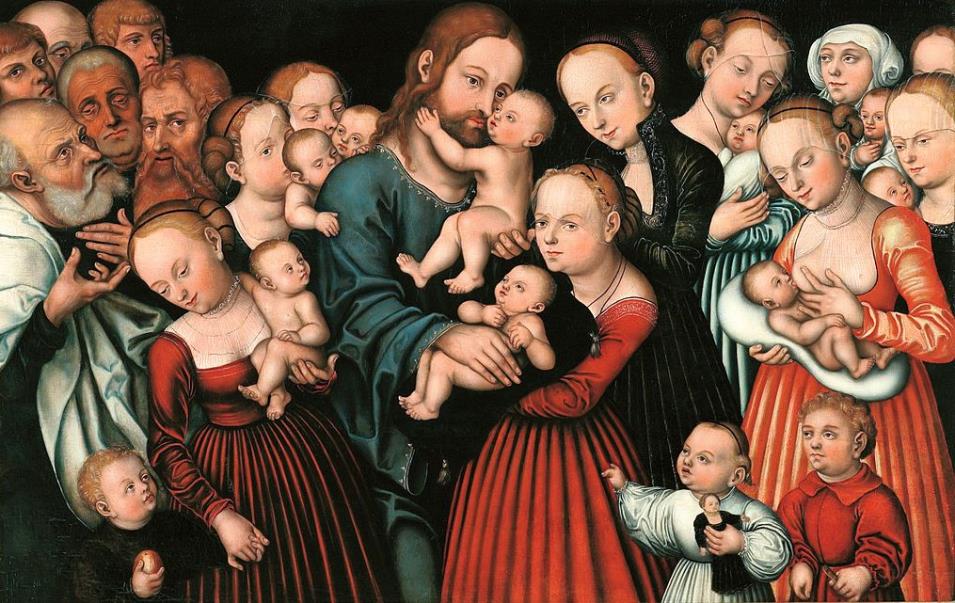 Christ Blessing the Children  --  Lucas Cranach, Wawel Castle, Krakow, Poland
the LORD make his face to shine upon you, and be gracious to you;
Numbers 6:25
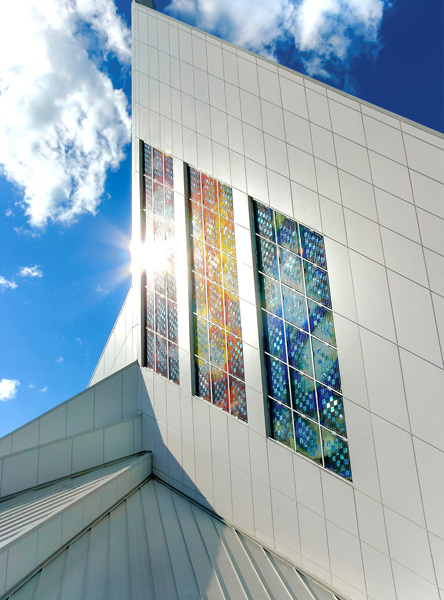 Lux Gloria
solar glass art
    
Sarah Hall Cathedral of the Holy Family, Saskatoon, Saskatchewan
the LORD lift up his countenance upon you, and give you peace.
Numbers 6:26
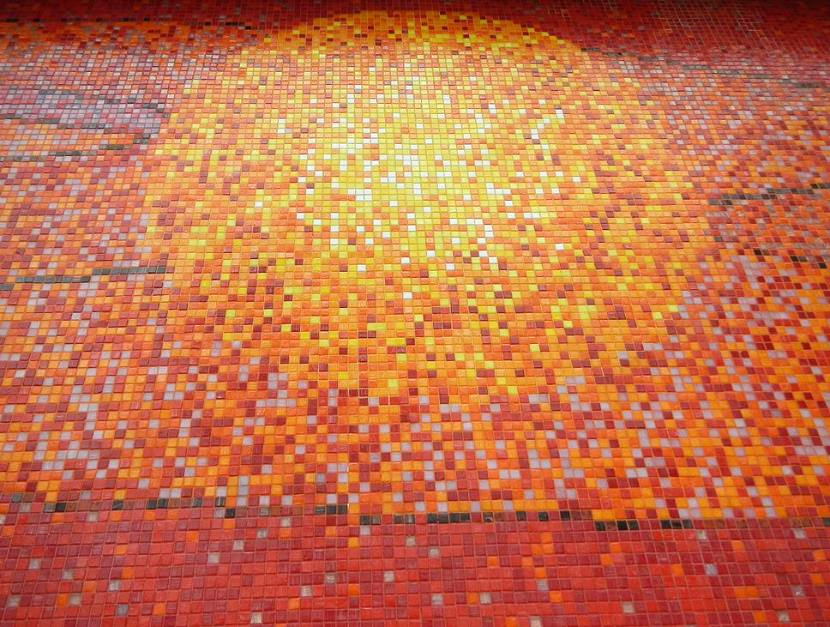 Ang Pagbabago: Peace-Love, detail  --  Jose Datuin, Rizal Park, Manila, Philippines
When I look at your heavens, the work of your fingers, the moon and the stars … what are human beings that you are mindful of them …
Psalm 8:3a, 4a
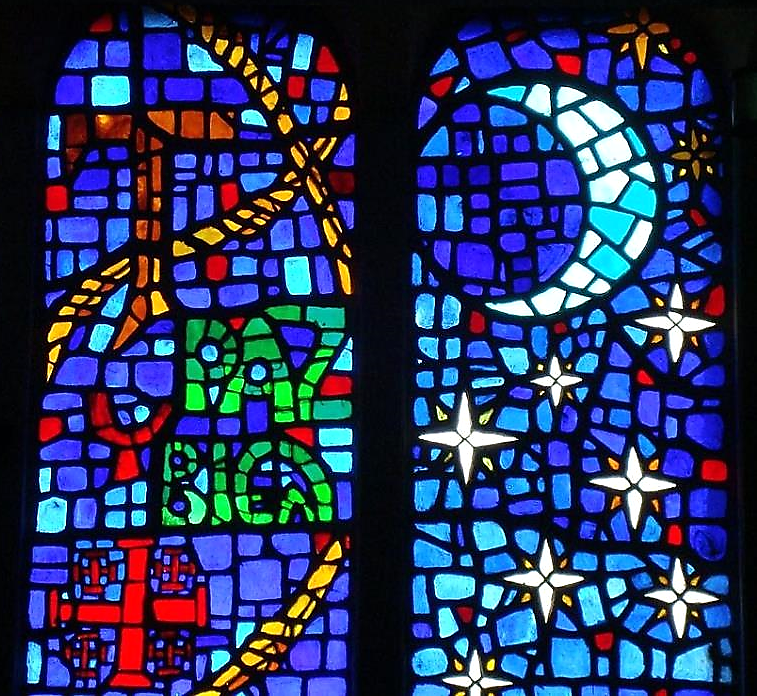 Moon and the Stars Window

 Saints Kings Church Mexico City, Mexico
And because you are children, God has sent the Spirit of his Son into our hearts, crying, "Abba! Father!"
Galatians 4:6
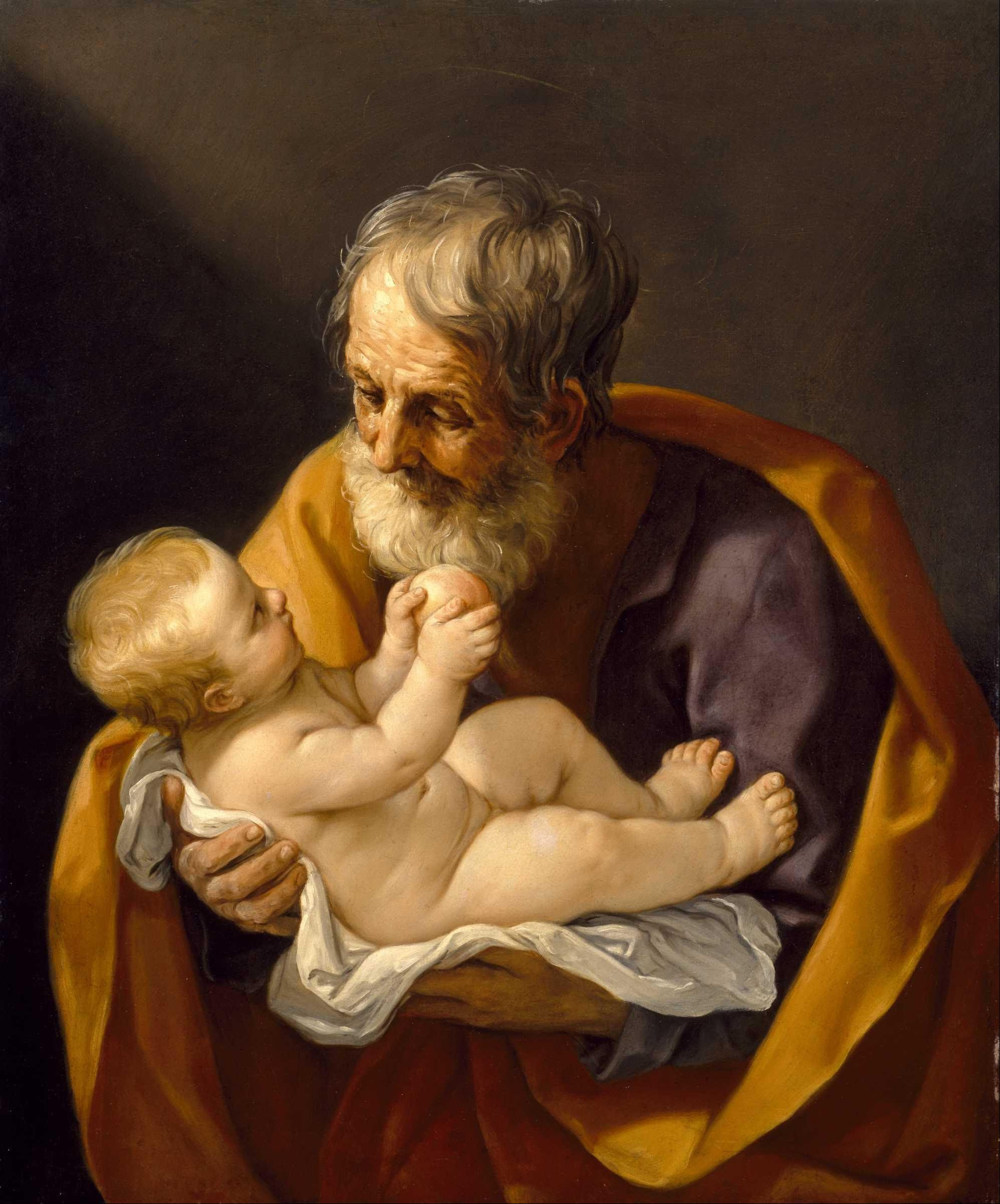 Joseph and the Christ Child

Guido Reni
MFA Houston
… at the name of Jesus every knee should bend, in heaven and on earth and under the earth,
Philippians 2:10
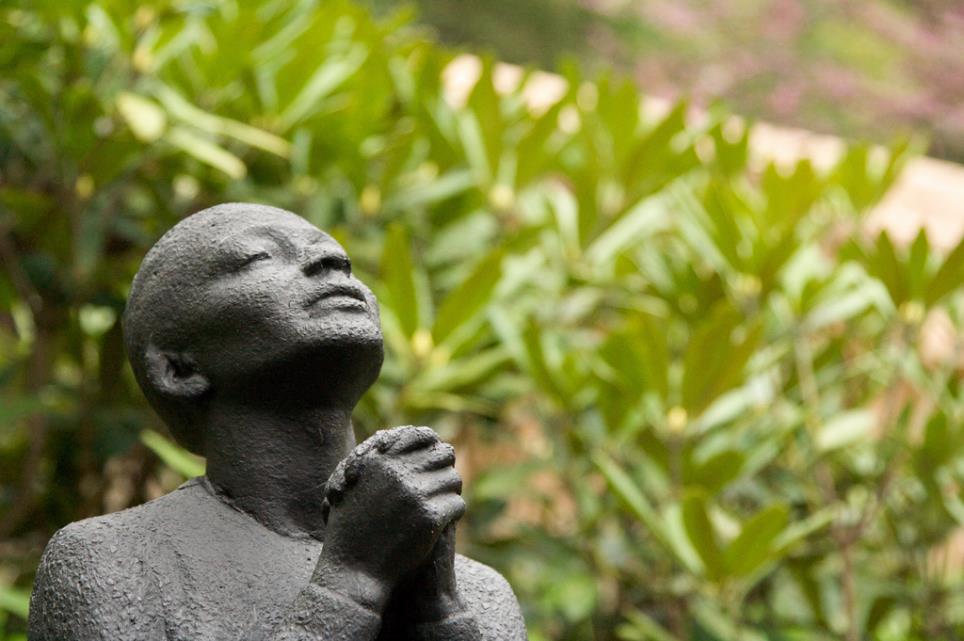 Rose McClendon in Prayer  --  Richmond Barthe, Fallingwater, PA
and every tongue should confess that Jesus Christ is Lord, to the glory of God the Father.
Philippians 2:11
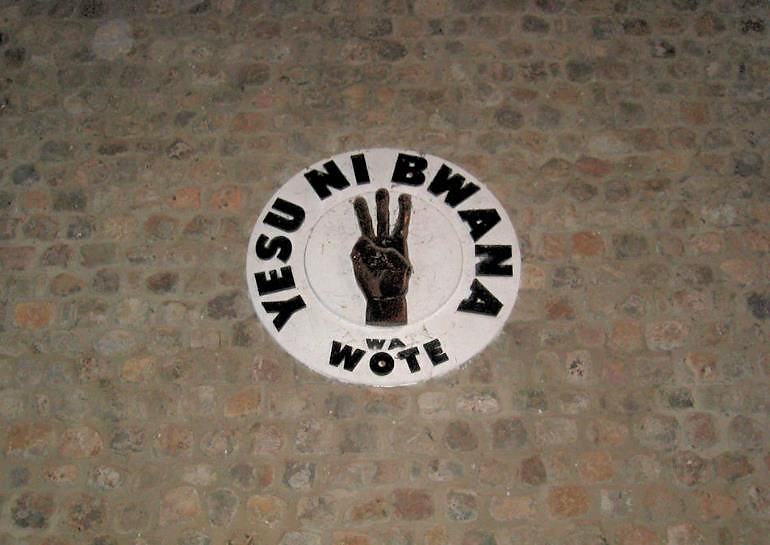 Jesus is Lord of All  --  Panel in Chapel, Mulungwishi Mission, D. R. Congo
But Mary treasured all these words and pondered them in her heart.
Luke 2:19
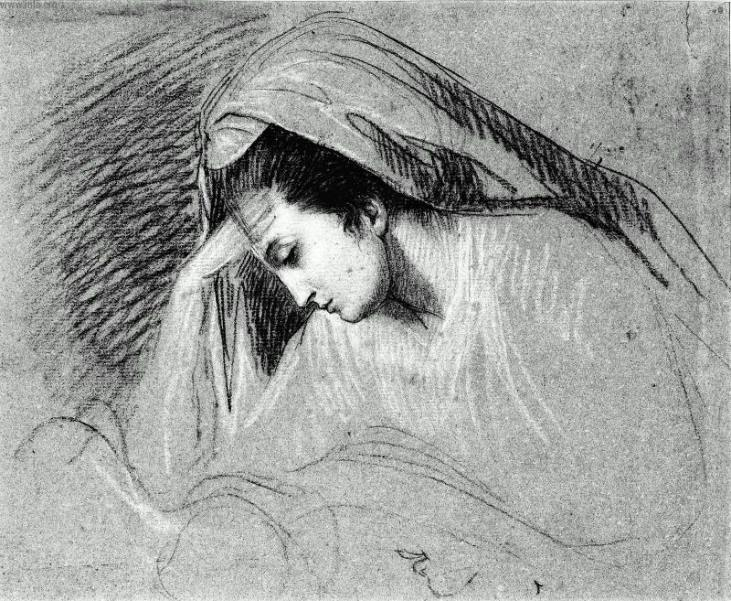 Study for the Head of the Virgin  --  John Singleton Copley, Museum of Fine Arts, Boston, MA
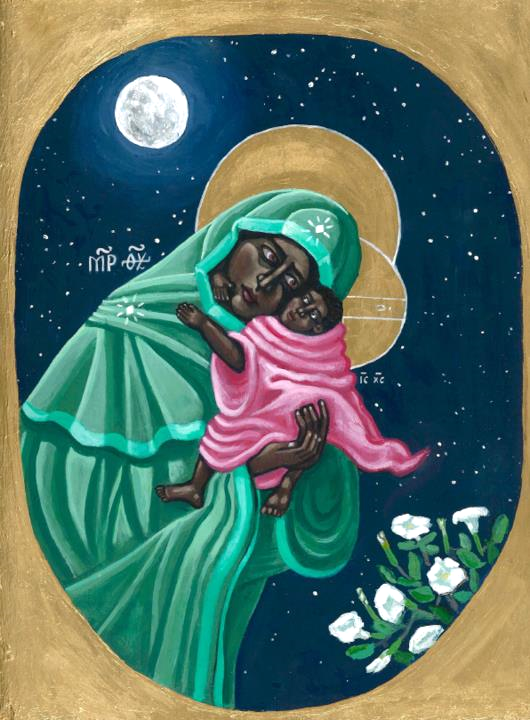 Mary and Jesus

Kelly Latimore
St. Louis, MO
Credits
New Revised Standard Version Bible, copyright 1989, Division of Christian Education of the National Council of the Churches of Christ in the United States of America. Used by permission. All rights reserved.

https://commons.wikimedia.org/wiki/File:Cranach_the_Elder_Christ_blessing_the_children.jpg
https://en.wikipedia.org/wiki/File:Lux_Gloria_by_Sarah_Hall.jpg
https://commons.wikimedia.org/wiki/File:09900jfDancing_Rings_Rizal_Park_Manilafvf_11.jpg
https://commons.wikimedia.org/wiki/File:Saints_Kings_Church,_3000_R%C3%ADo_Consulado_Avenue,_Venustiano_Carranza,_Federal_District,_Mexico06_-_Paz_y_bien.jpg
https://commons.wikimedia.org/wiki/File:Guido_Reni_-_Saint_Joseph_and_the_Christ_Child_-_Google_Art_Project.jpg
https://www.flickr.com/photos/via/2483710127
https://www.flickr.com/photos/umccongo/2188556374
http://www.mfa.org/
https://kellylatimoreicons.com/contact/

Additional descriptions can be found at the Art in the Christian Tradition image library, a service of the Vanderbilt Divinity Library, http://diglib.library.vanderbilt.edu/.  All images available via Creative Commons 3.0 License.